Hello Don Bosco School Students
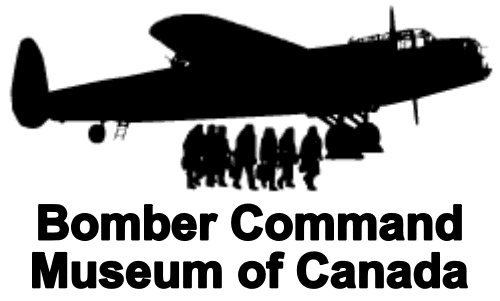 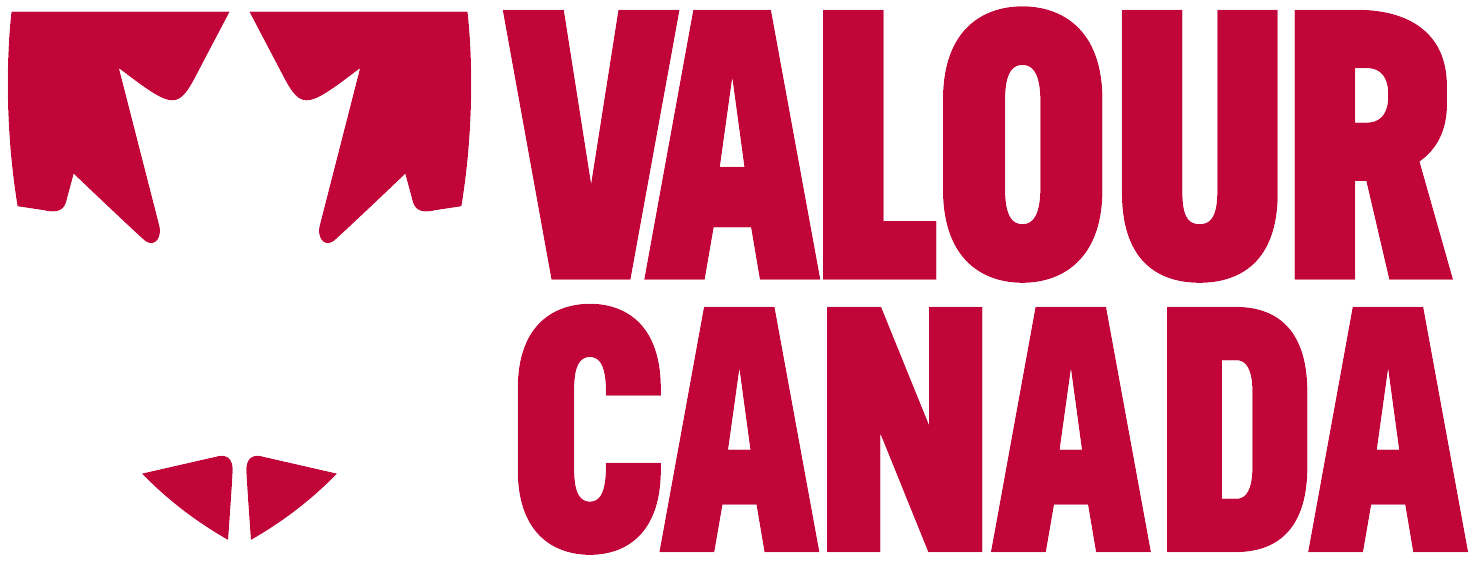 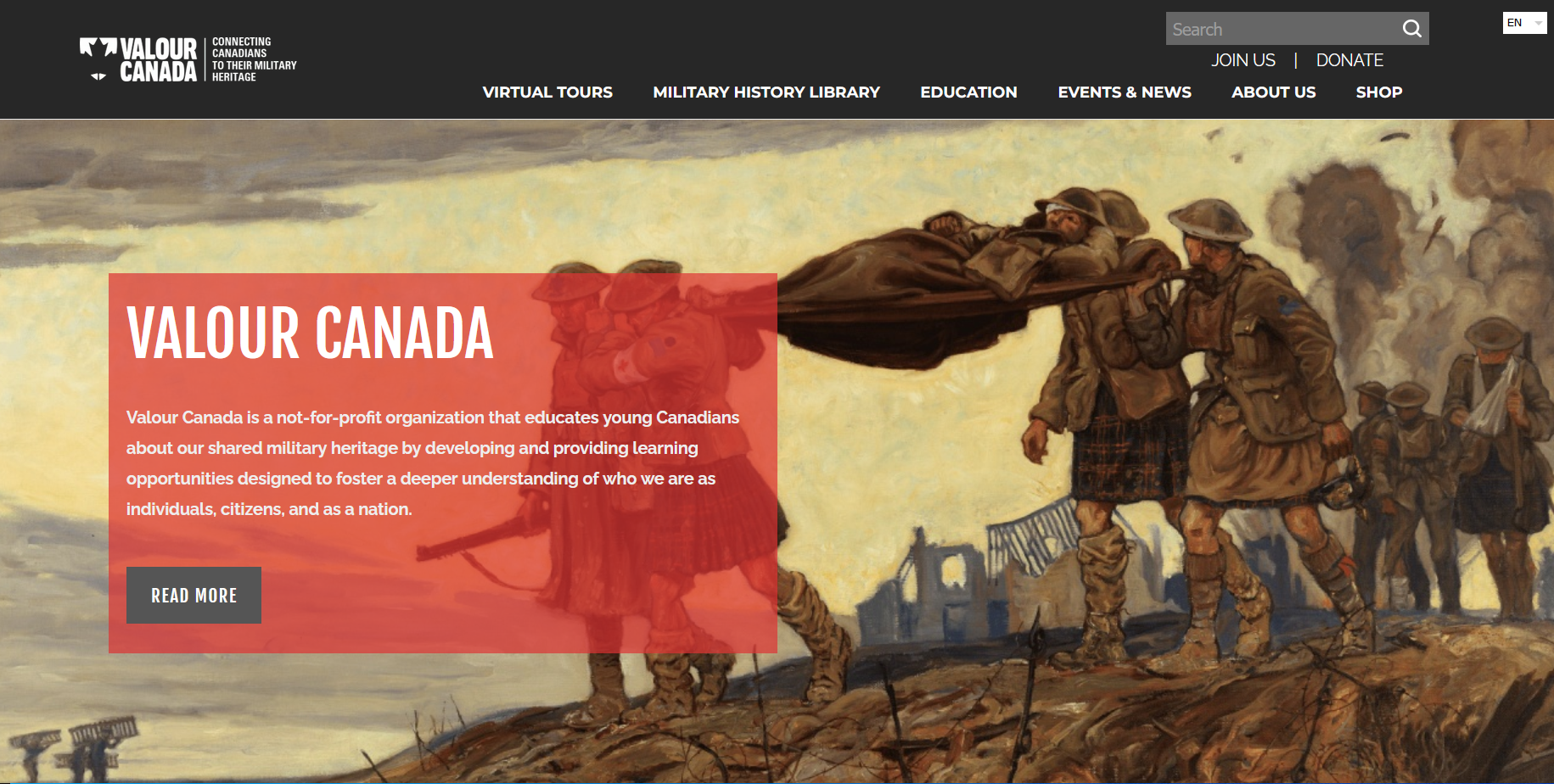 Our Commitment to Education:
Website:
ValourCanada.ca
[Speaker Notes: “Our primary goal is to educate youth about Canada’s military history and heritage.”
Why?    “To nurture a better informed, thoughtful, and critical thinking populace.”   - I’ll come back to this in a few slides.]
How does an airplane fly?
The 4 Forces of Flight
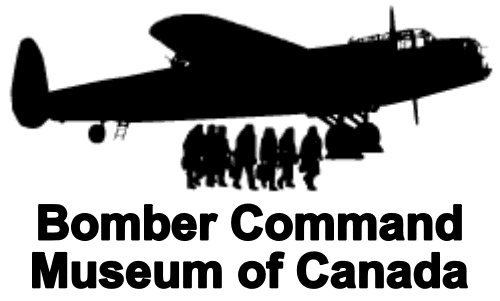 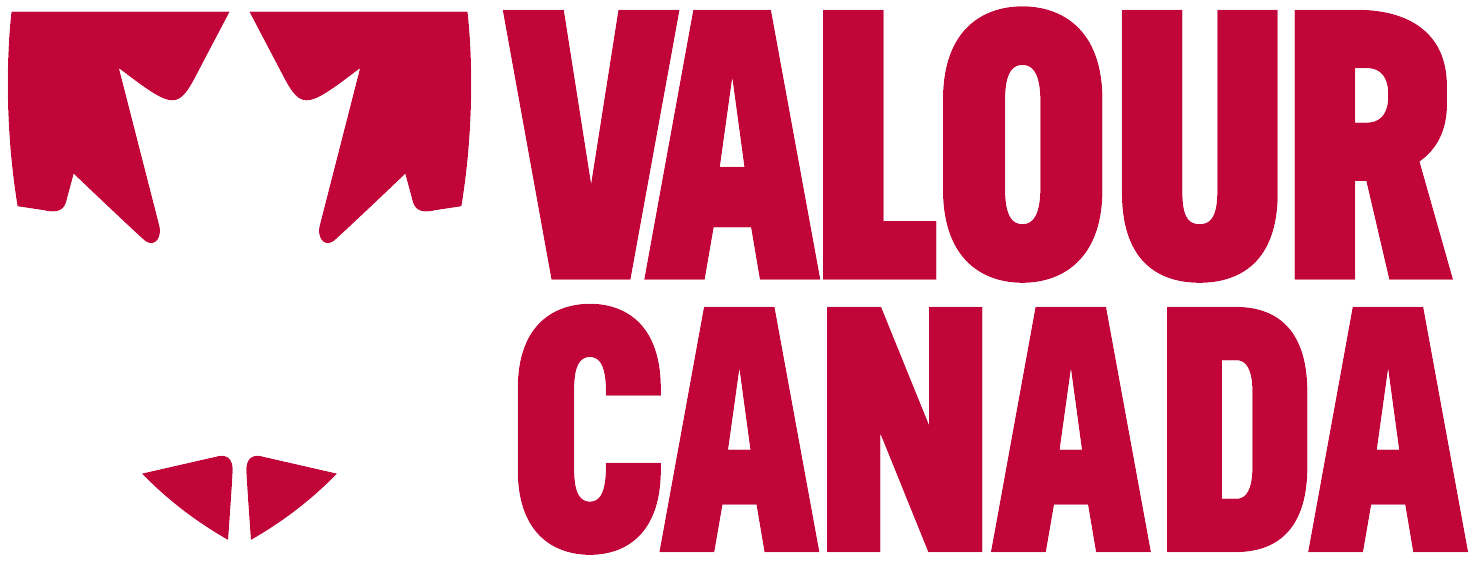 The 4 Forces of Flight:
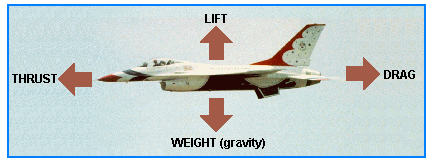 Lift
Drag
Thrust
Weight
1. Weight (Gravity)
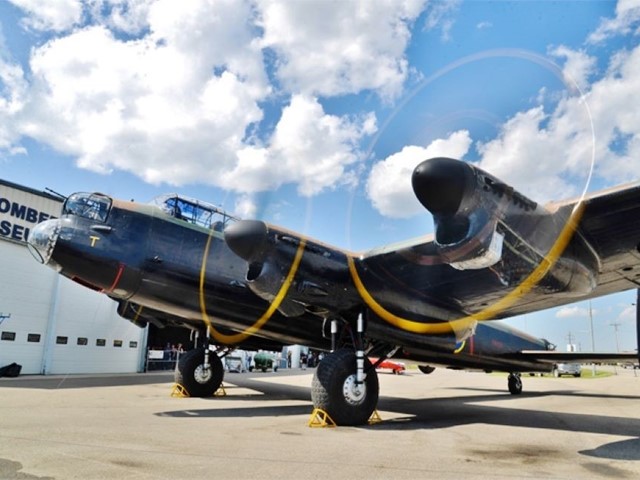 What pulls the airplane down?
2. Lift
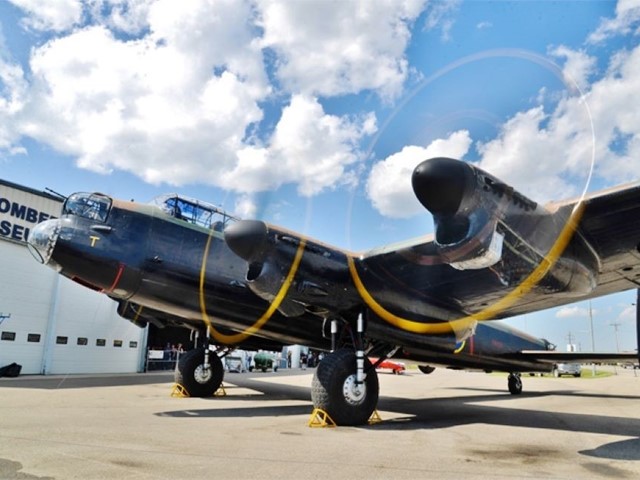 What holds the airplane up?
3. Thrust
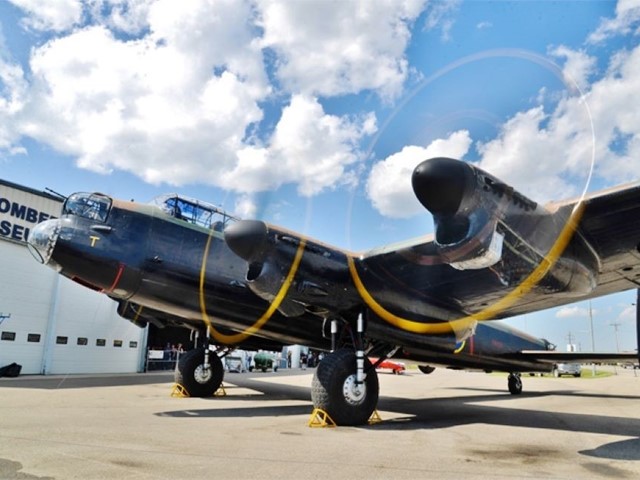 What pulls the airplane forward?
4. Drag
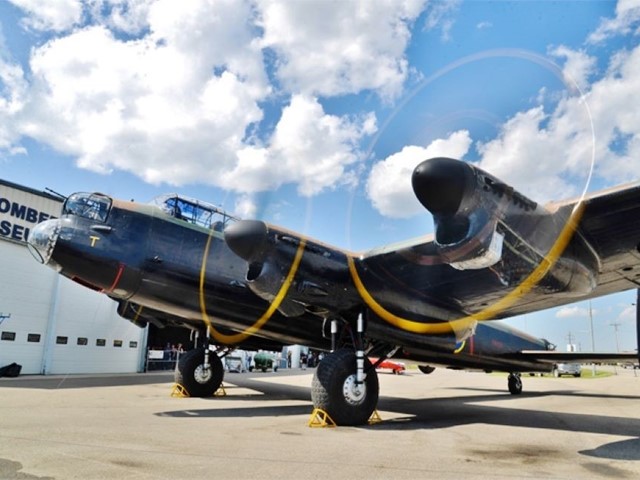 What holds the airplane back?
Activity:
Making a Paper Airplane
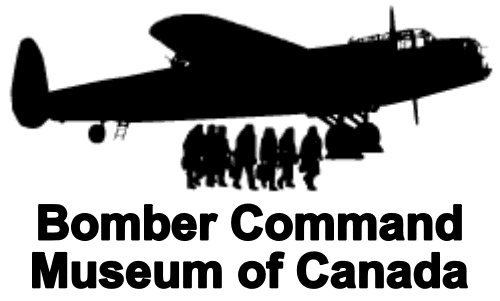 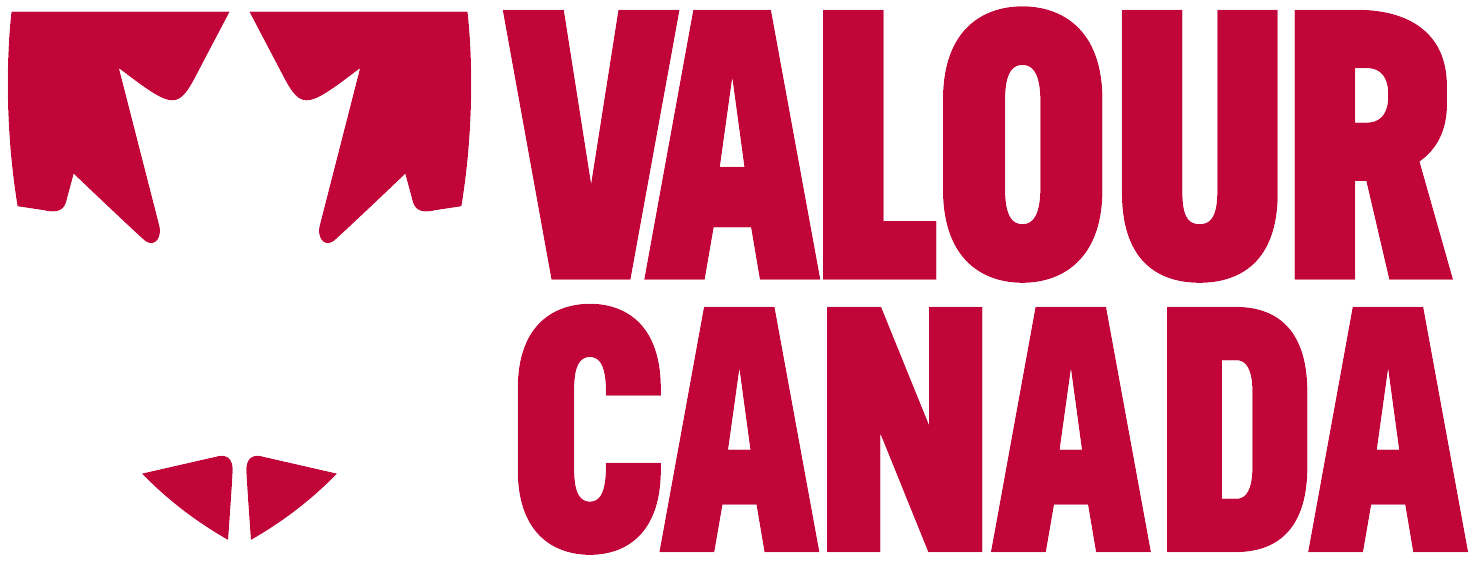 Rules:
1. Safety !!!
- Respect
- Glasses
2. Follow Directions
- Listen Carefully
We will test our planes together at the end!
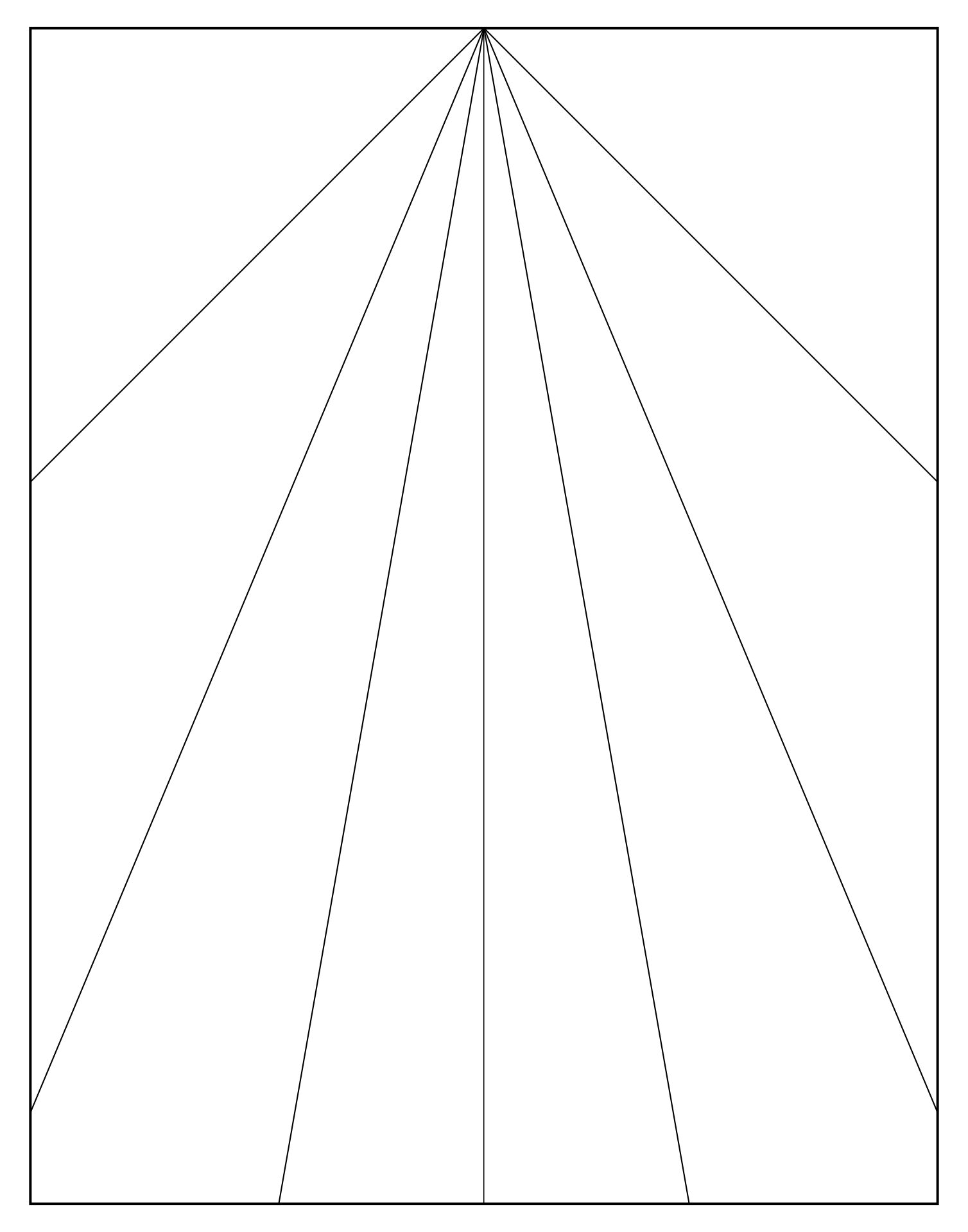 Fold 1:
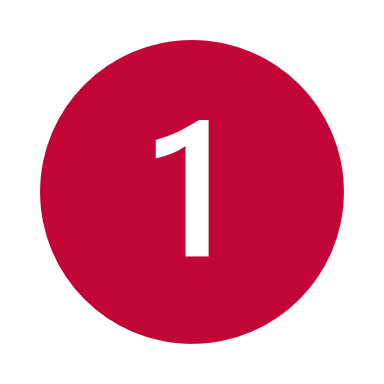 Fold 1:
Find the line with the # 1 and fold along that line.
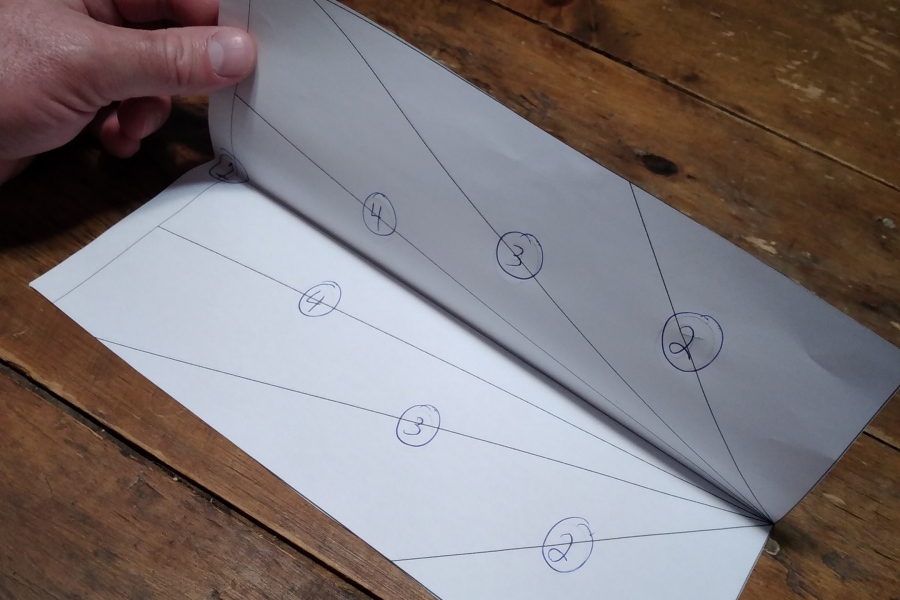 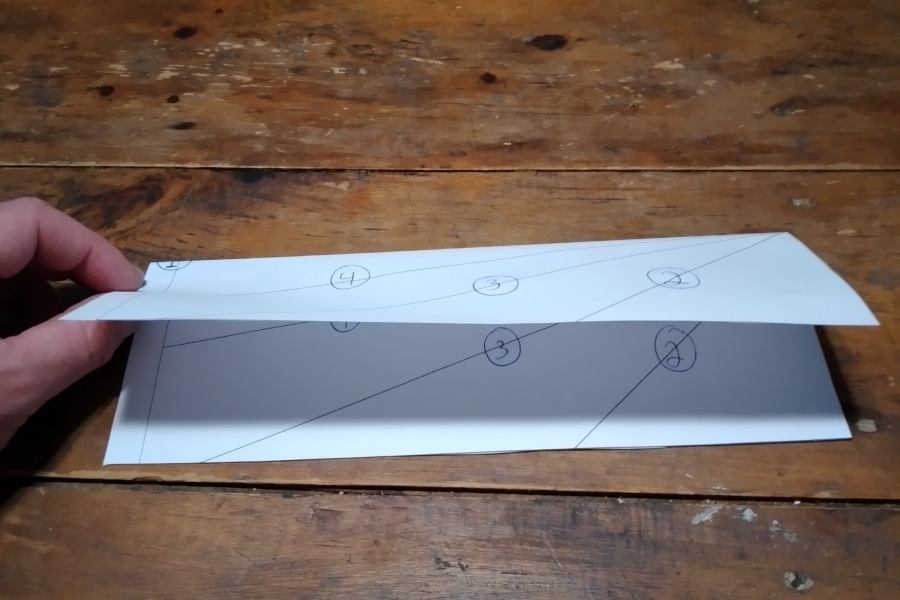 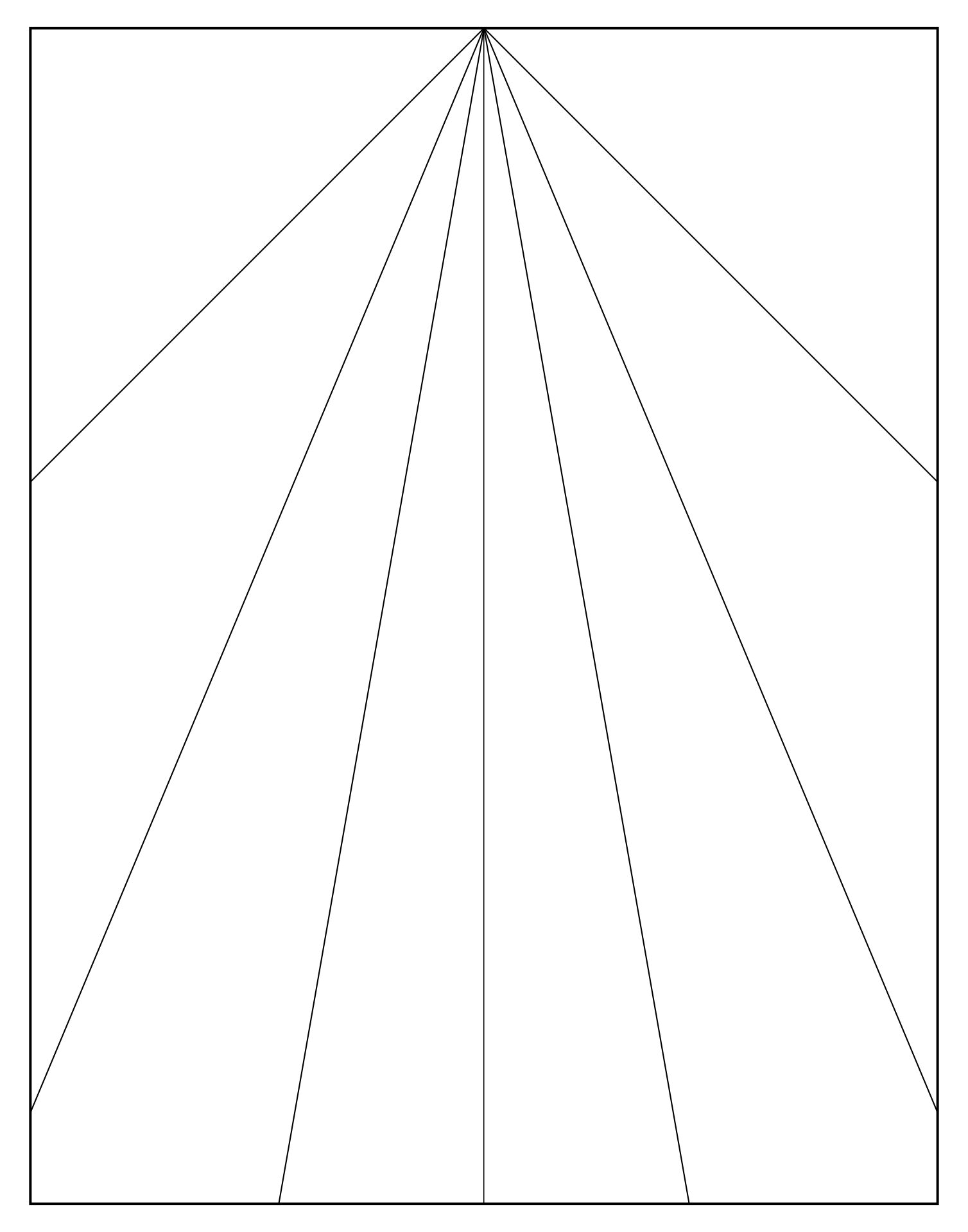 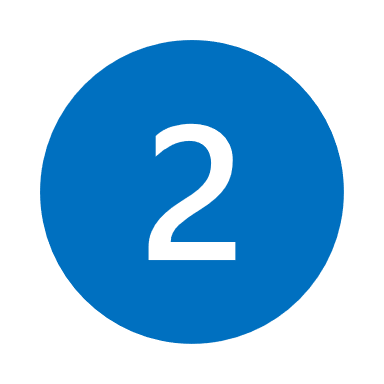 Fold 2:
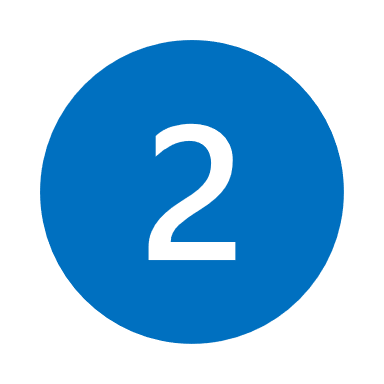 Fold 2:
Find the lines with the # 2 and fold along those lines.
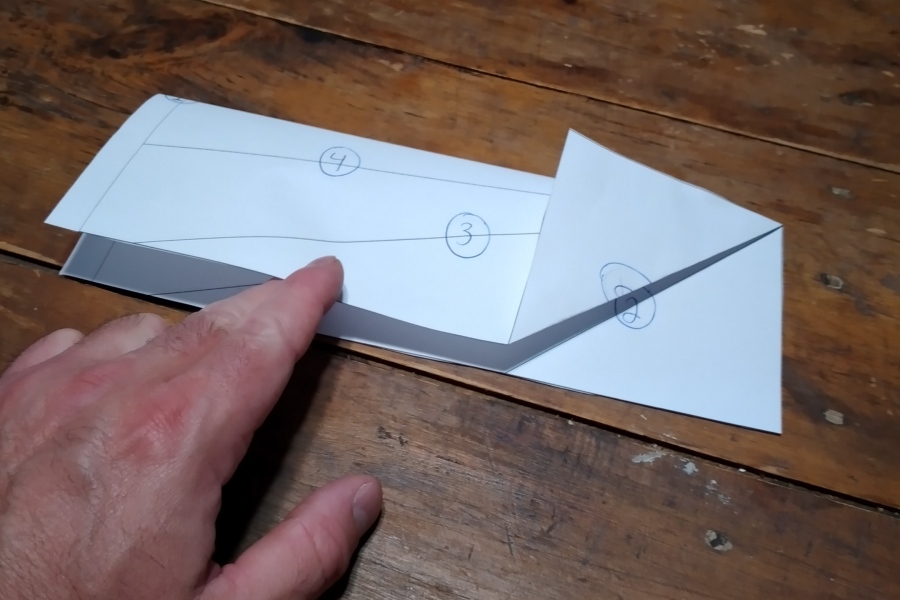 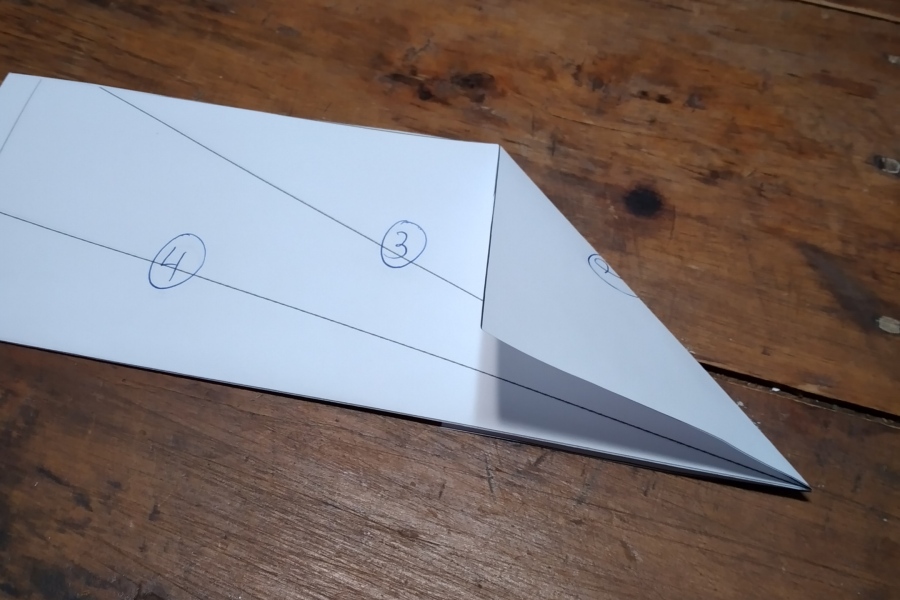 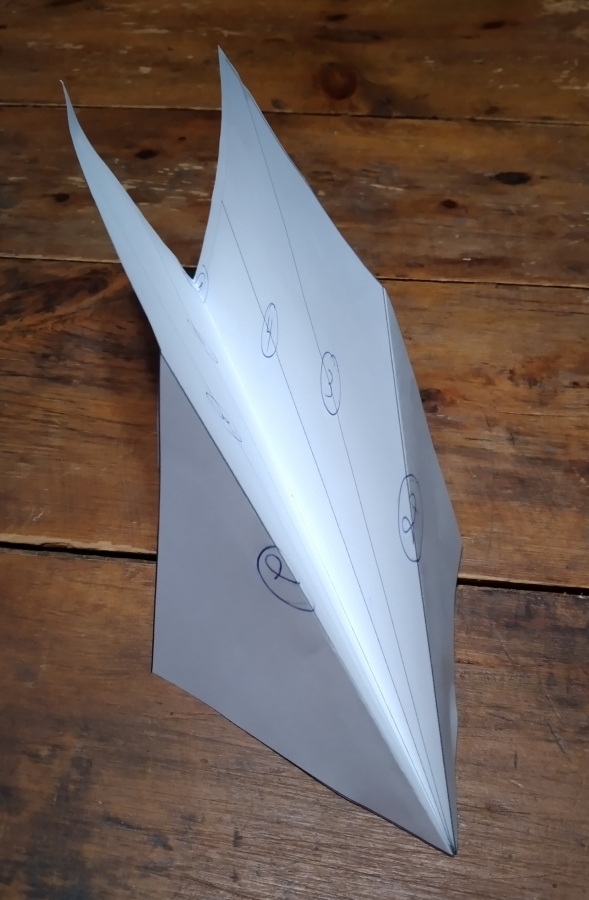 End of
 Step 2:
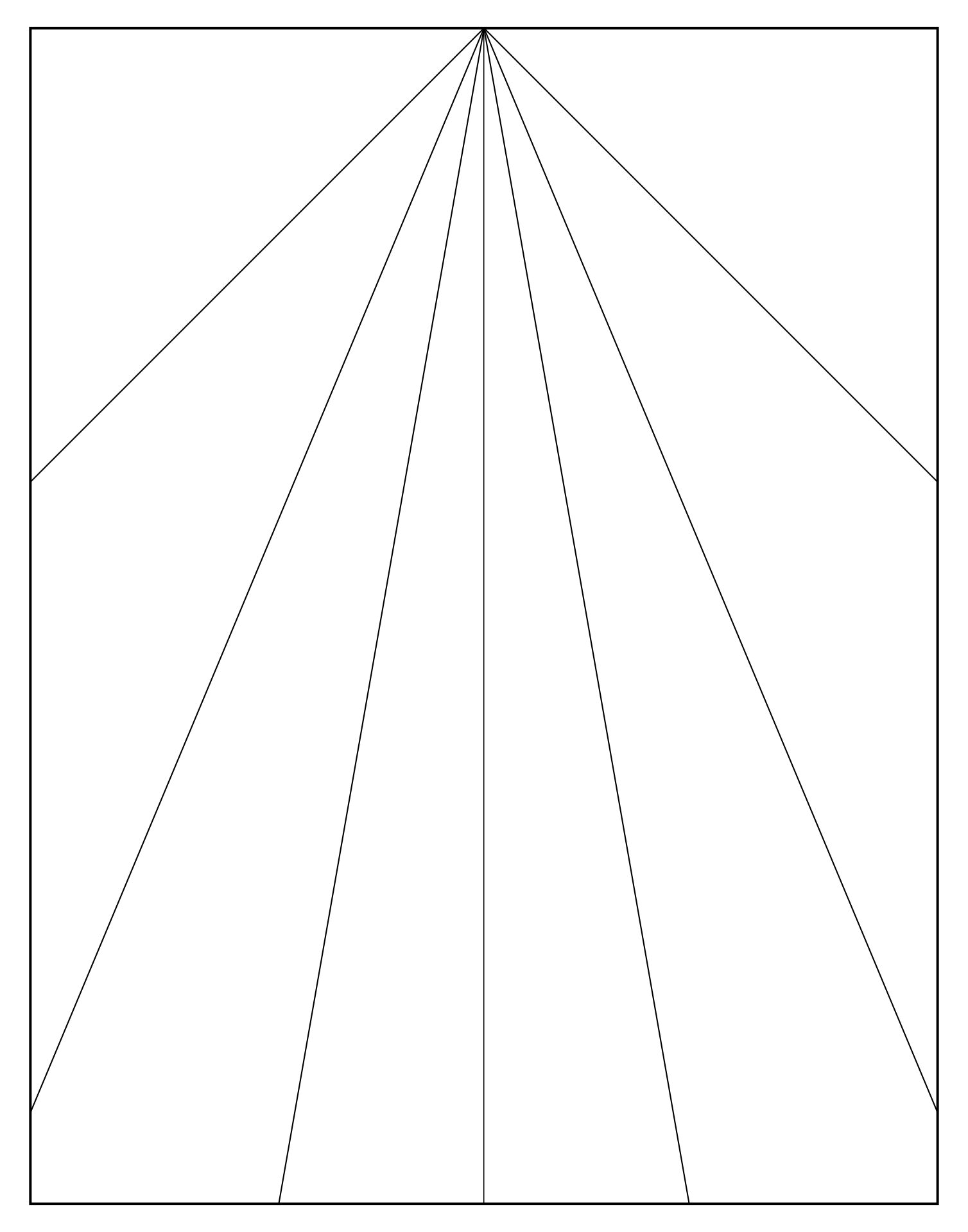 Fold 3:
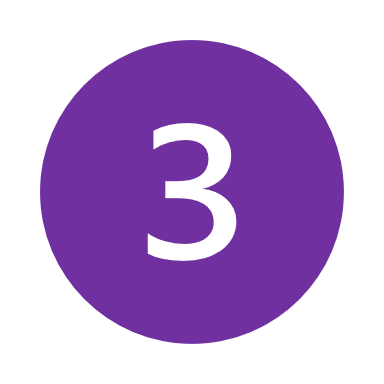 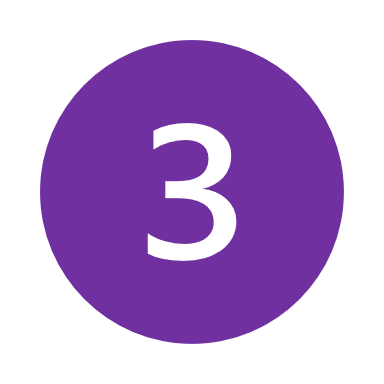 Fold 3:
Find the lines with the # 3 and fold along those lines.
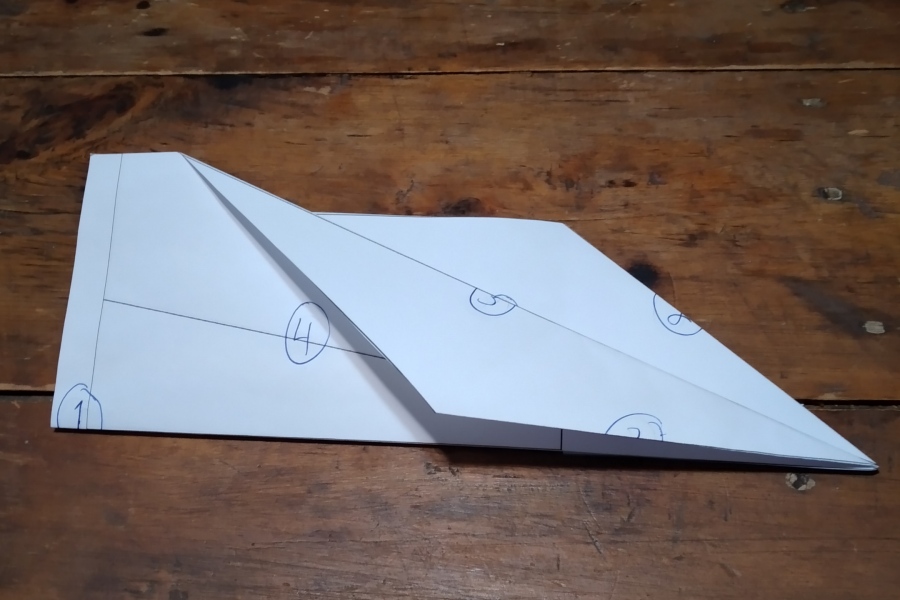 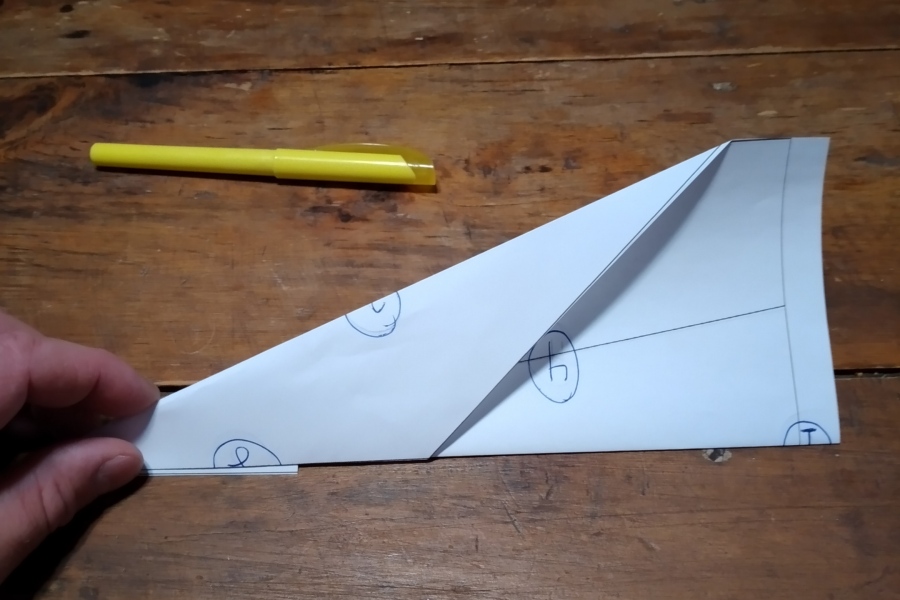 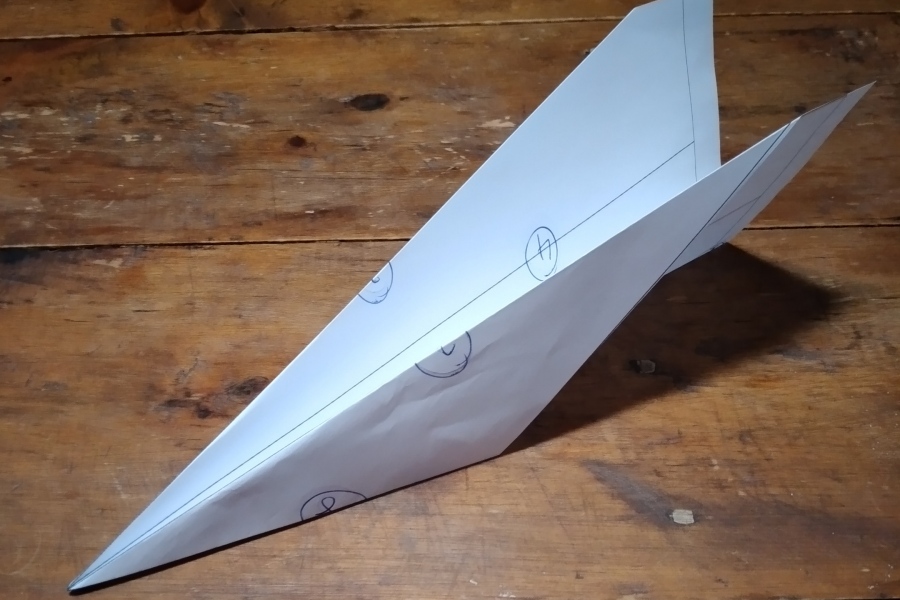 End of
 Step 3:
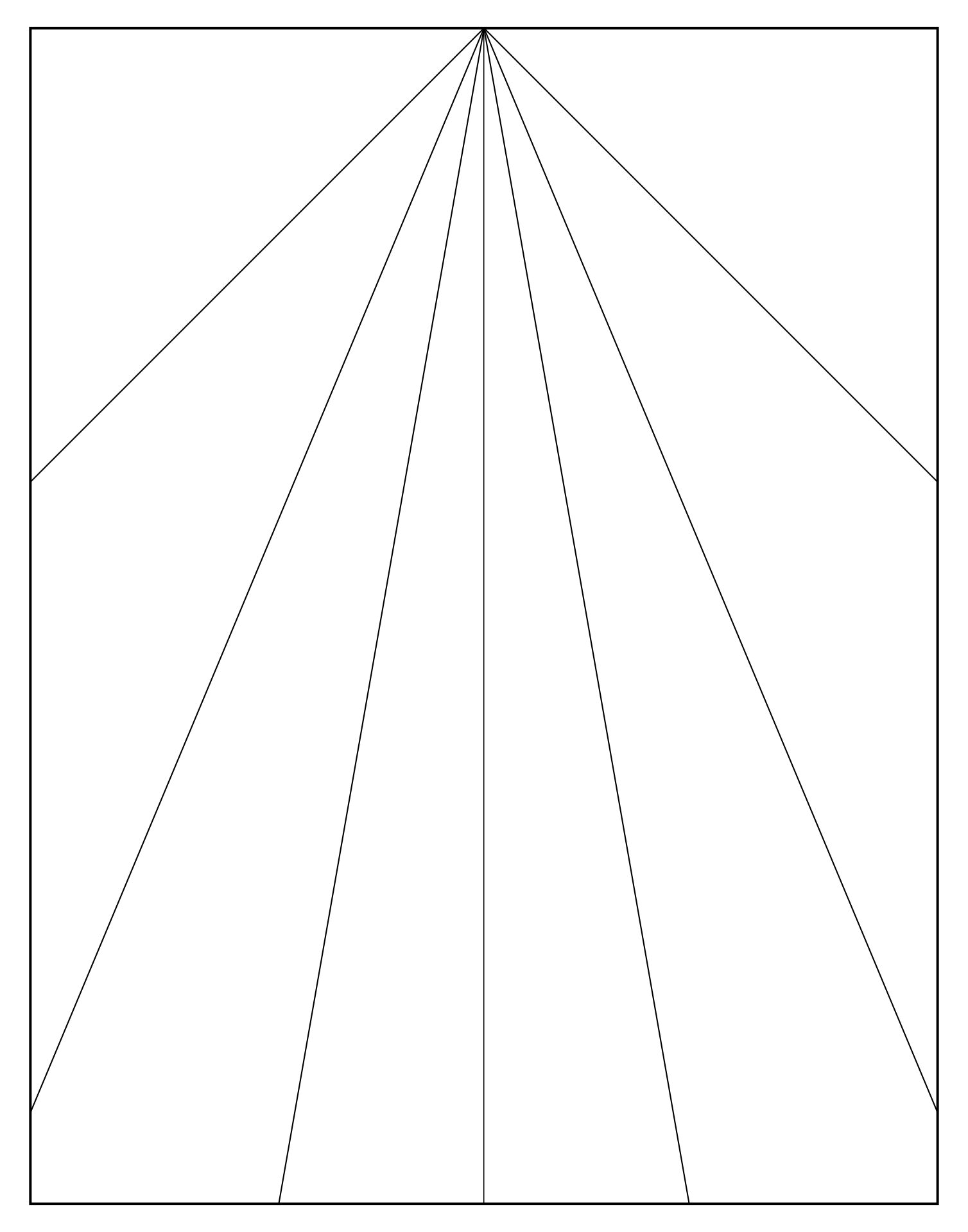 Fold 4:
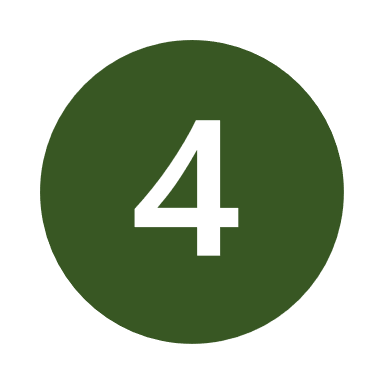 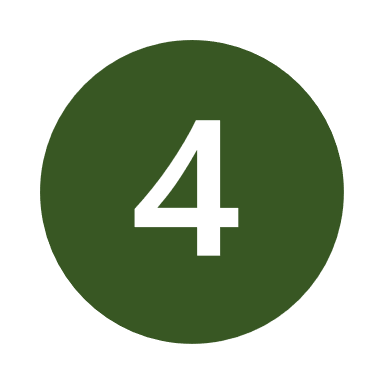 Fold 4:
Find the lines with the # 4 and fold along those lines.
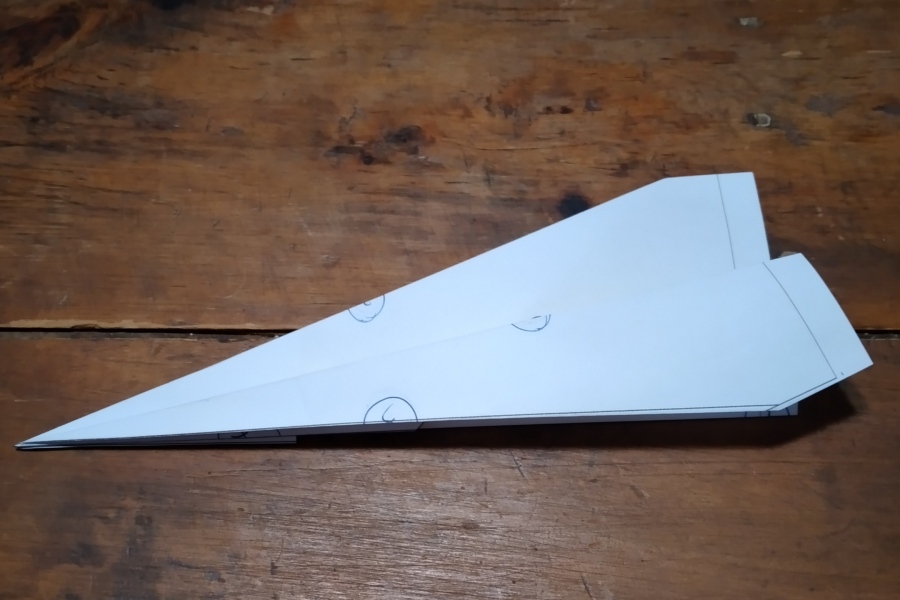 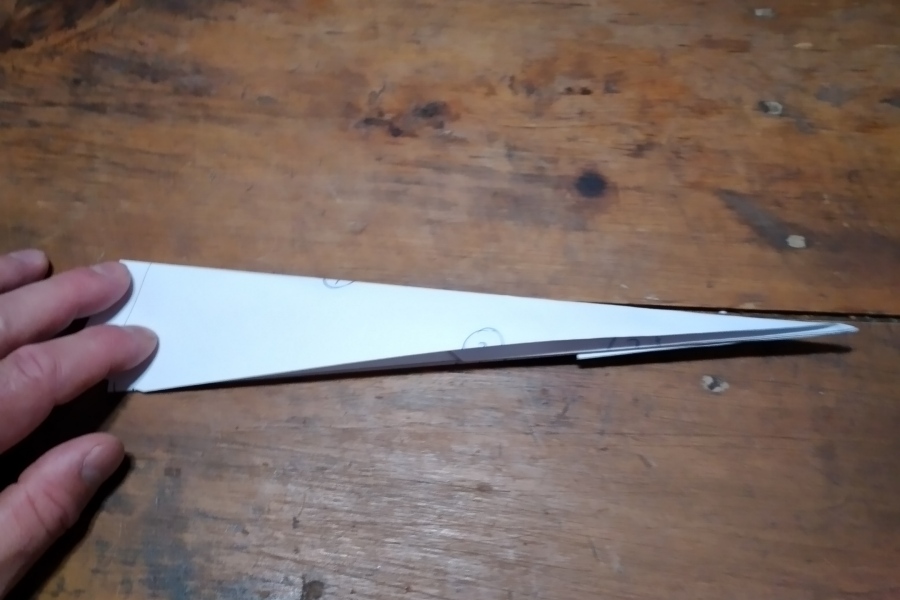 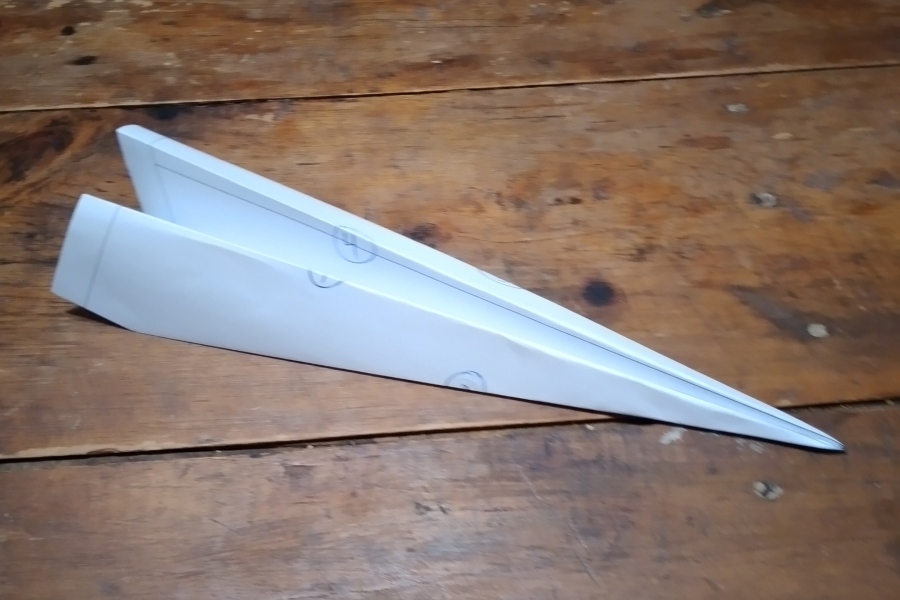 End of
 Step 4:
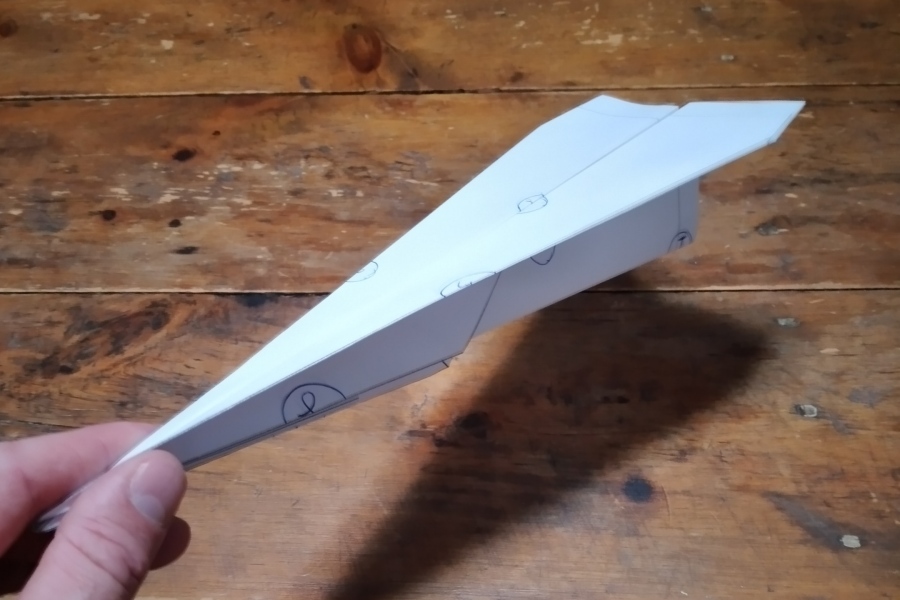 Finished Airplane:
Glasses On!
Review: The 4 Forces of Flight
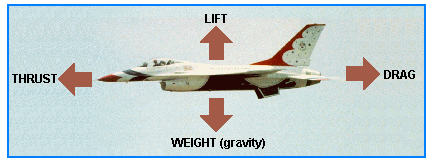 Lift
Drag
Thrust
Weight
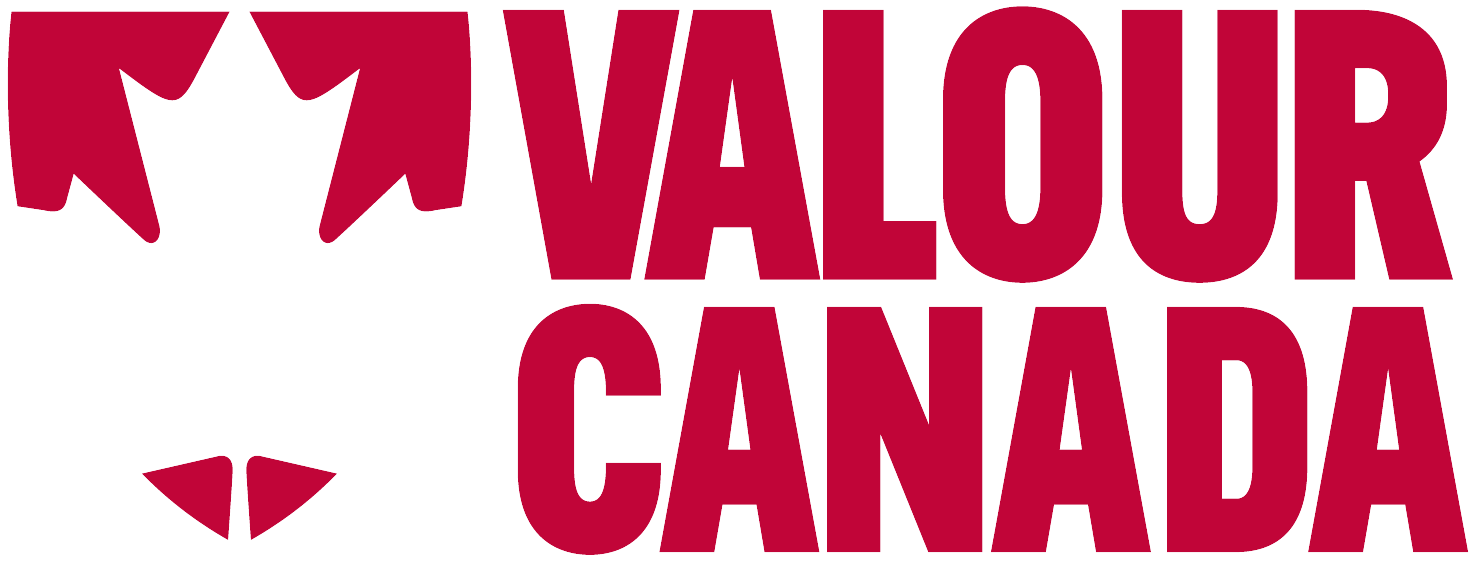